Полезные привычки
Выразительные движения
позы
жесты
мимика
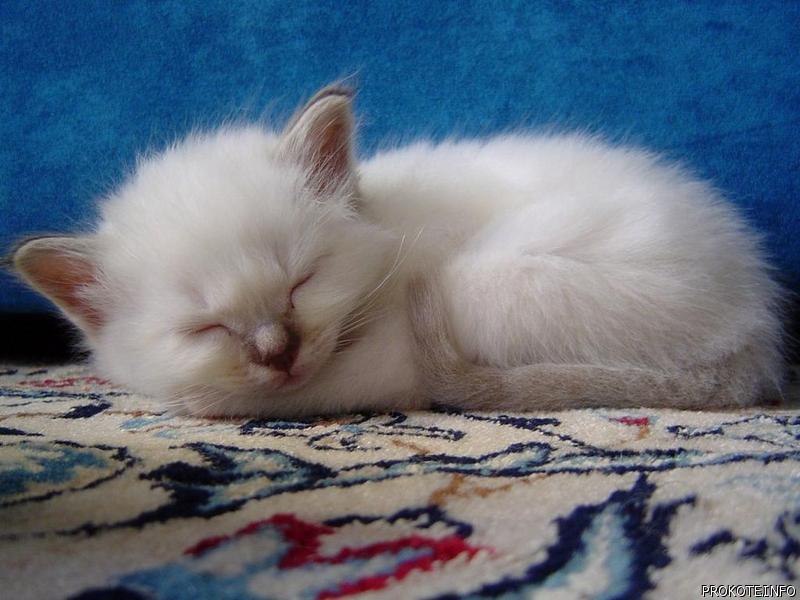 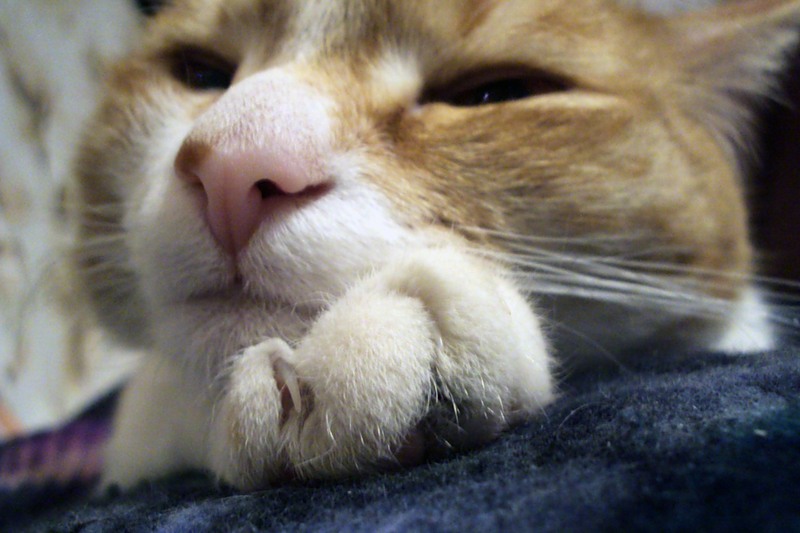 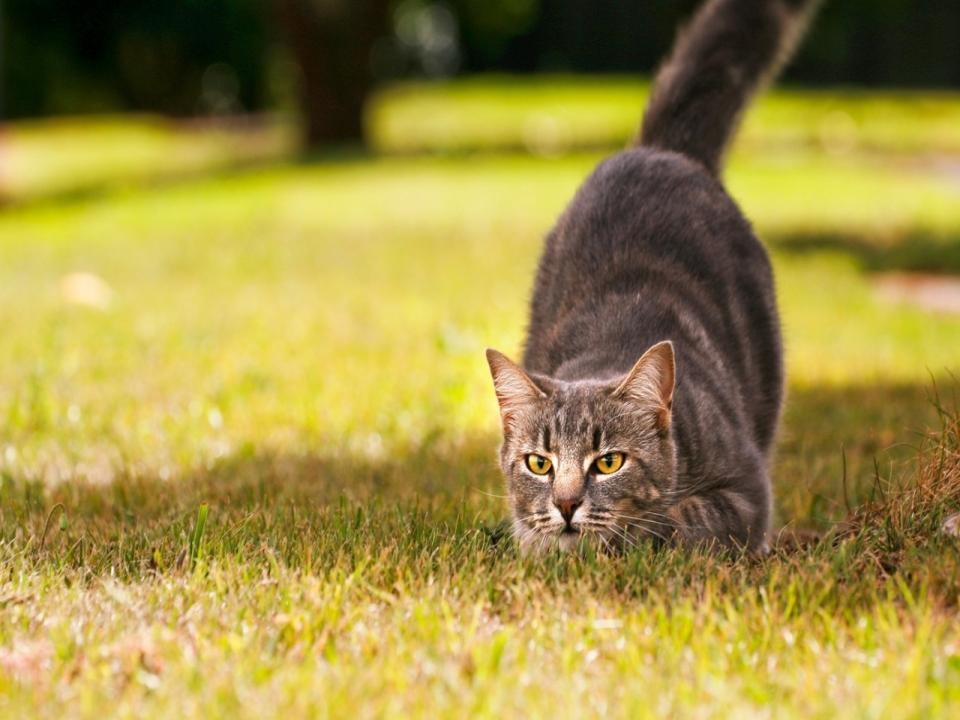 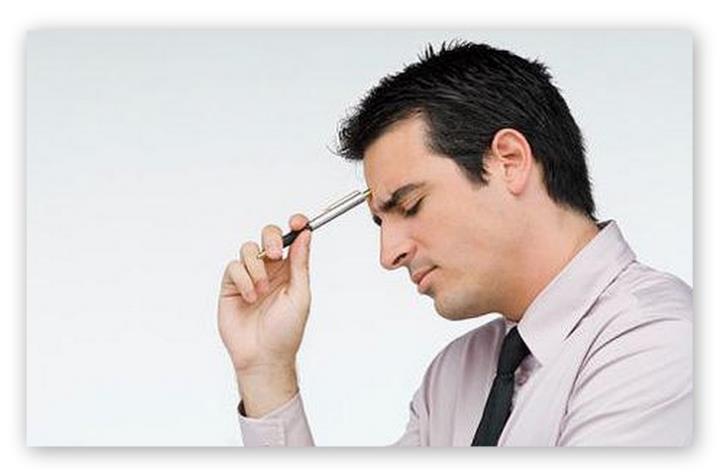 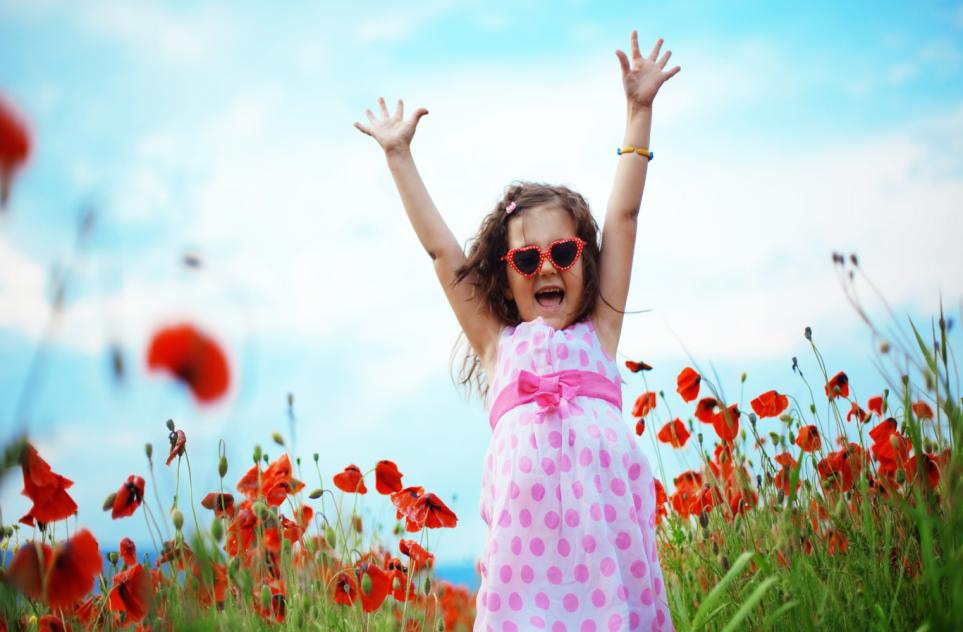 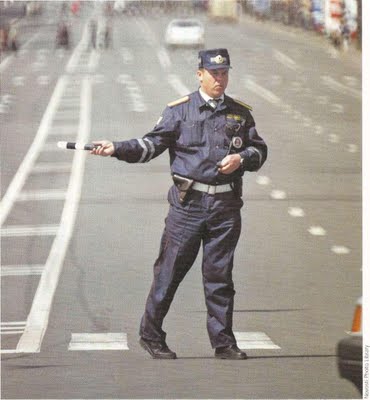 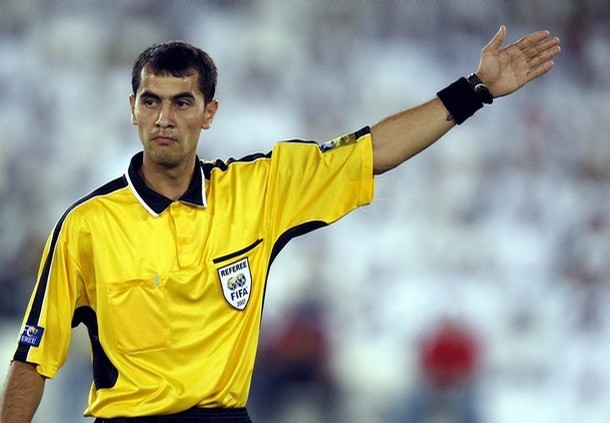 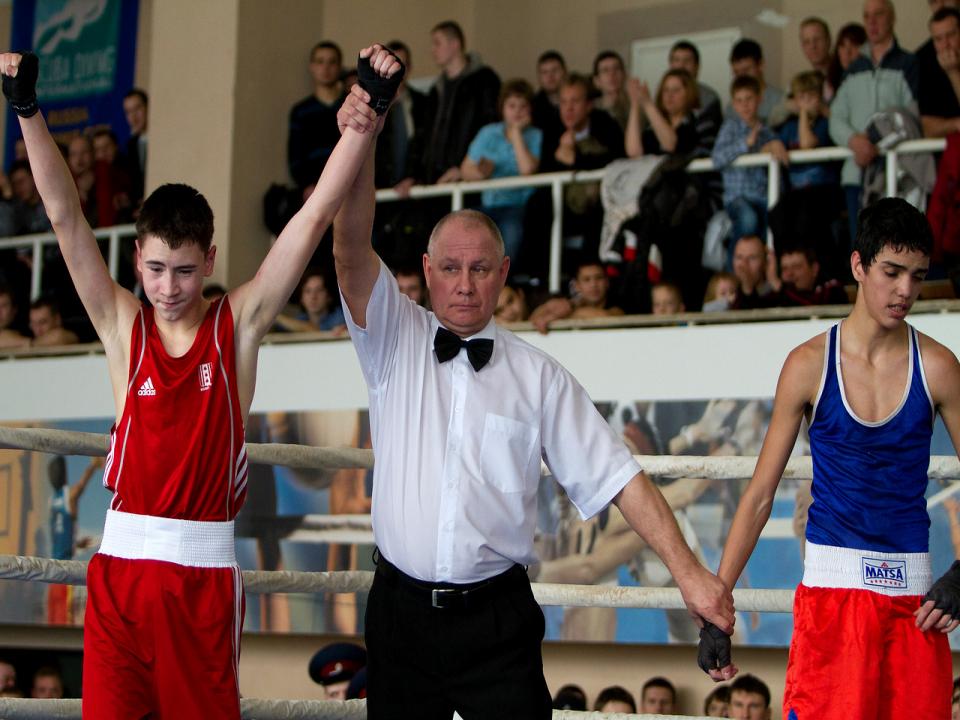 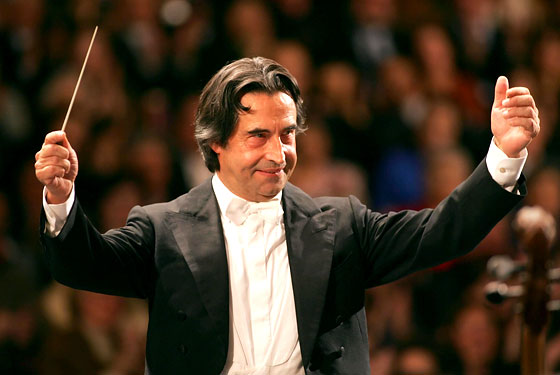 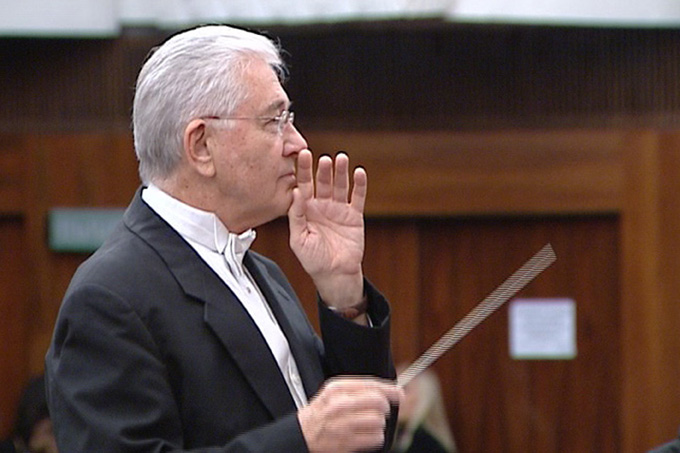 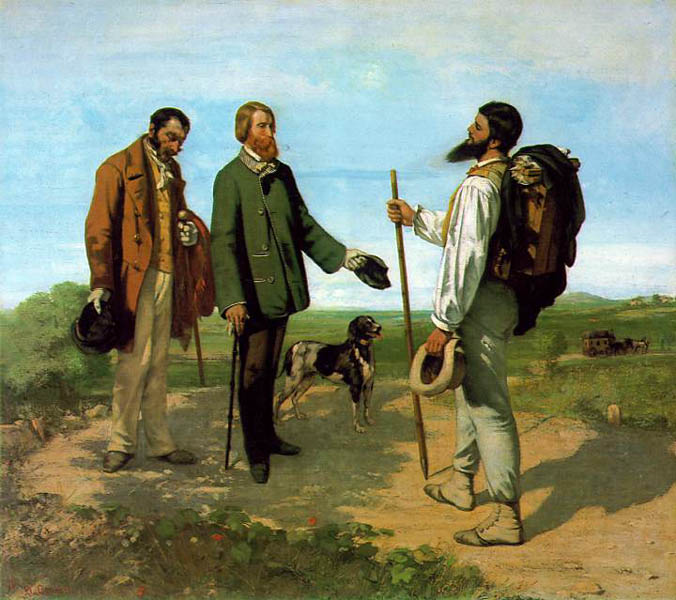 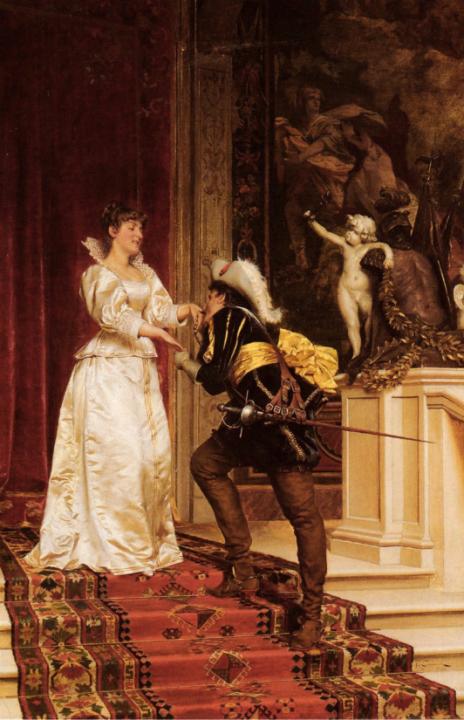 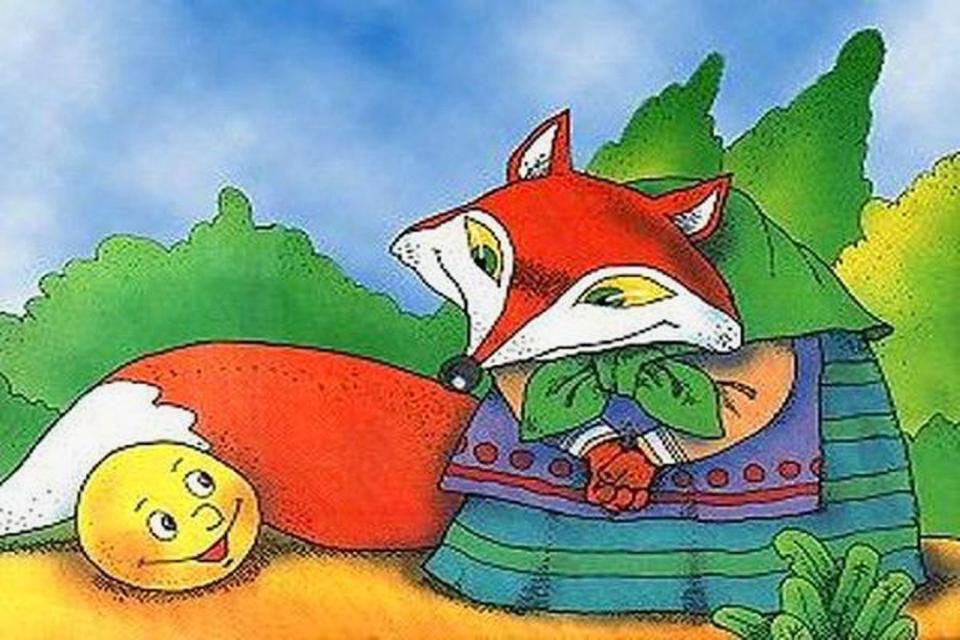 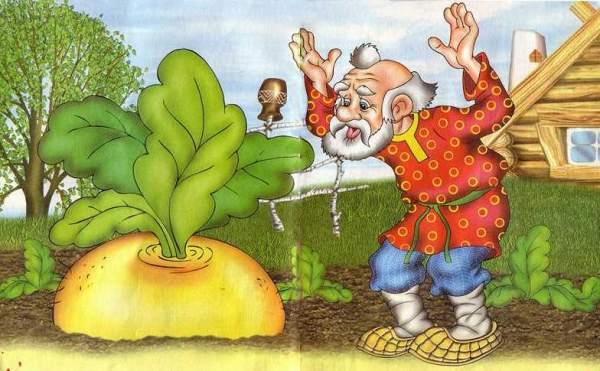 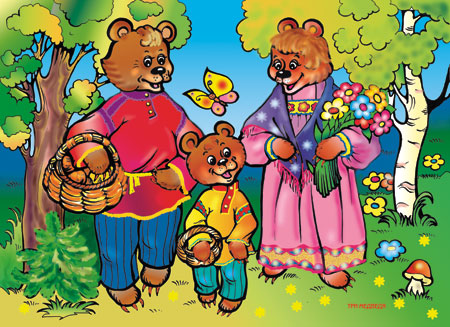 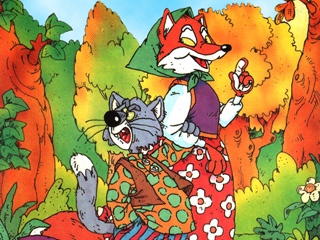 Выразительные движения
позы
жесты
мимика
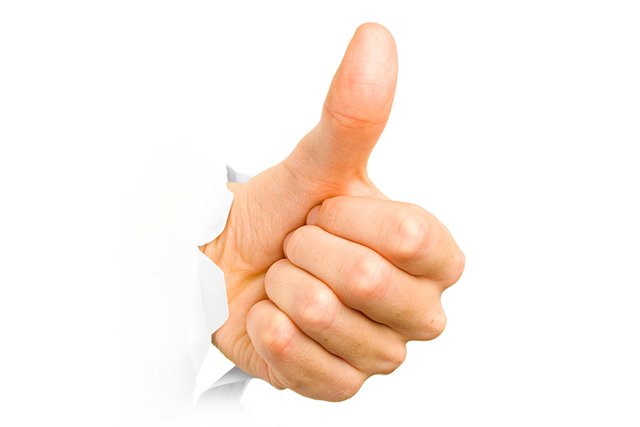 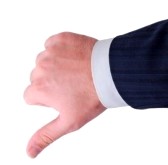